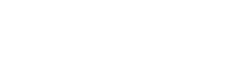 Portal
Portal Comunidades de Aprendizaje
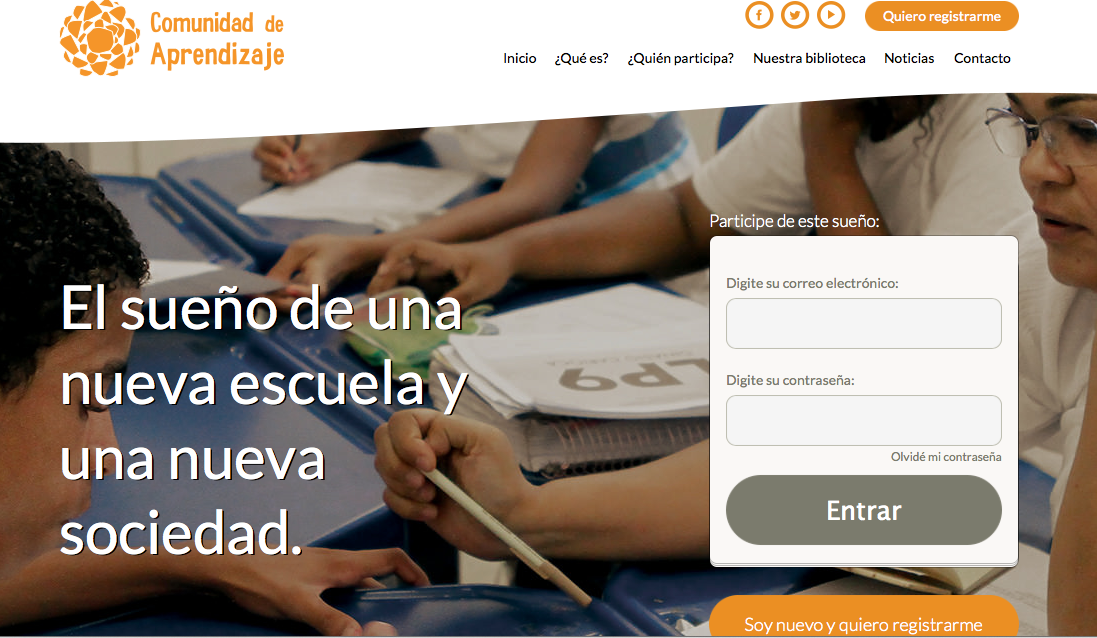 Superar as desigualdades sociais
Crear una red de Comunidades de Aprendizaje con el objetivo de informar, formar, acompañar y articular las escuelas transformadas
Portal Comunidad de Aprendizaje
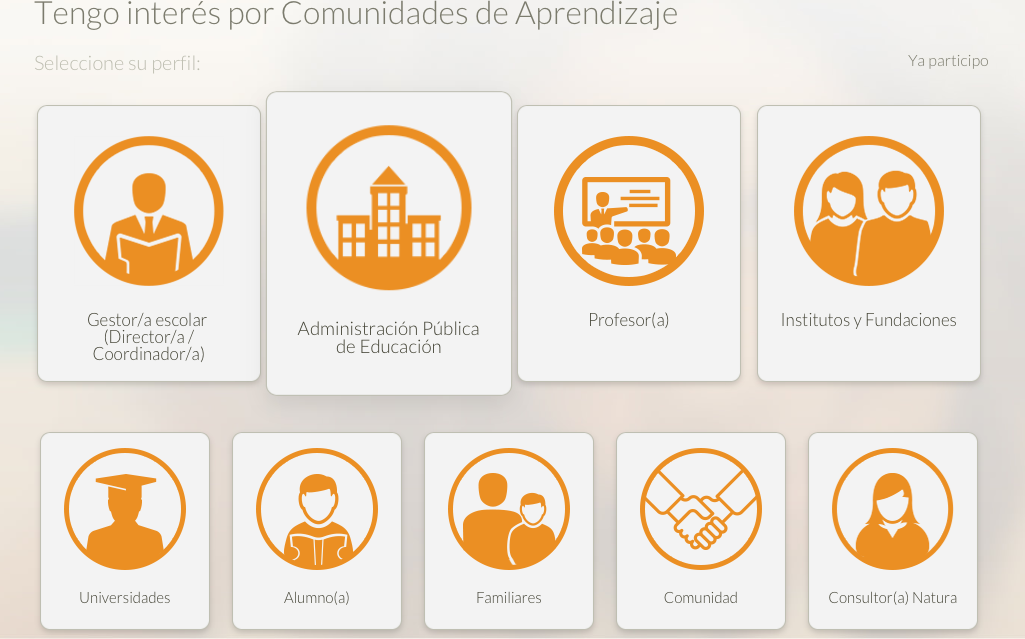 Portal – Qué es
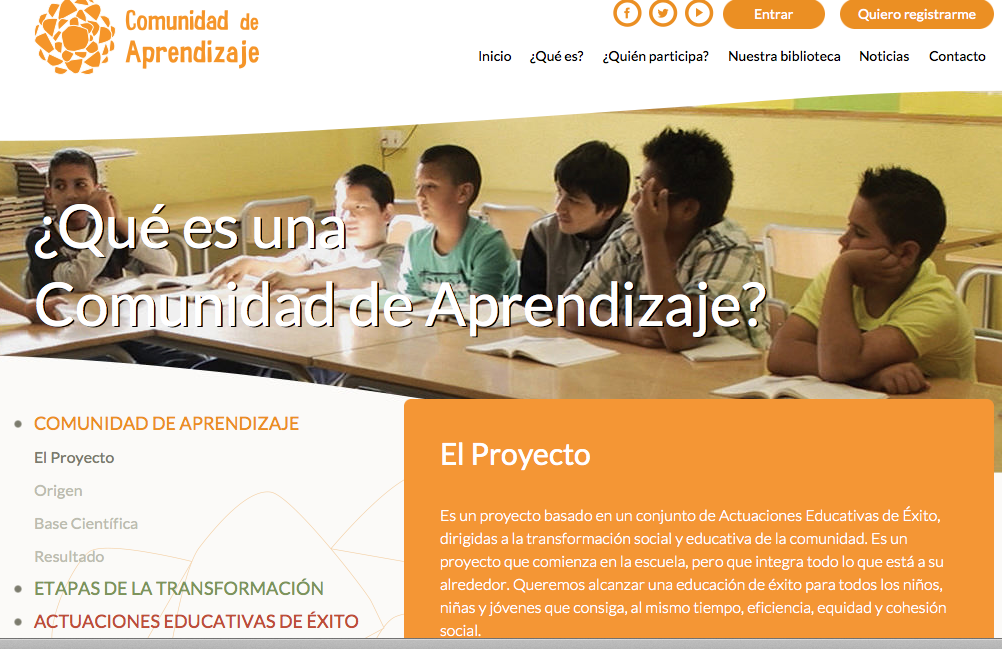 Portal – Quién participa
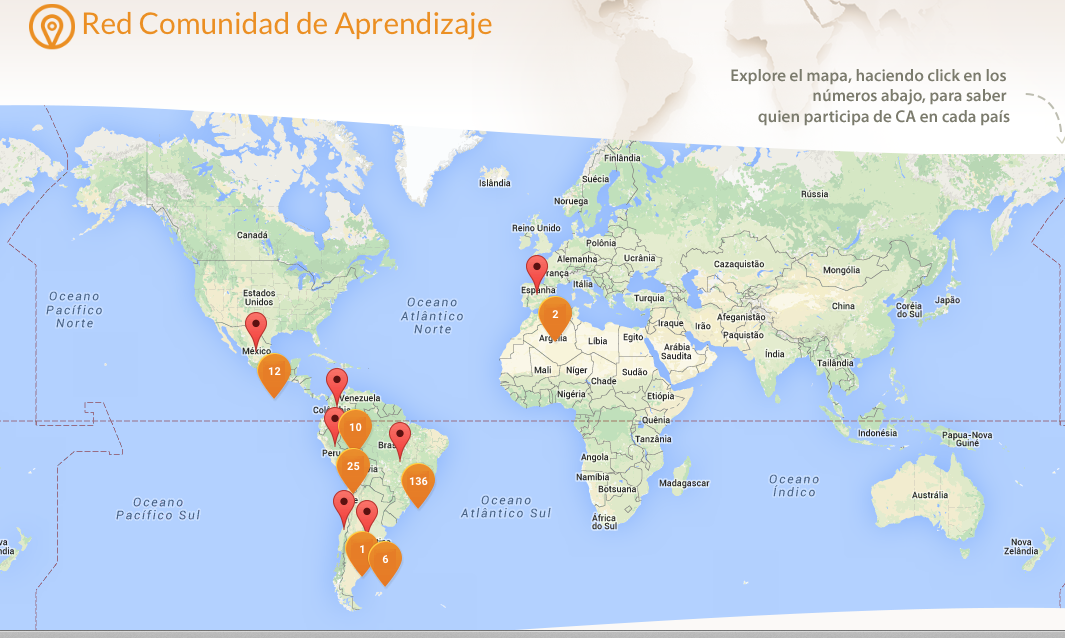 Portal – Página de la escuela
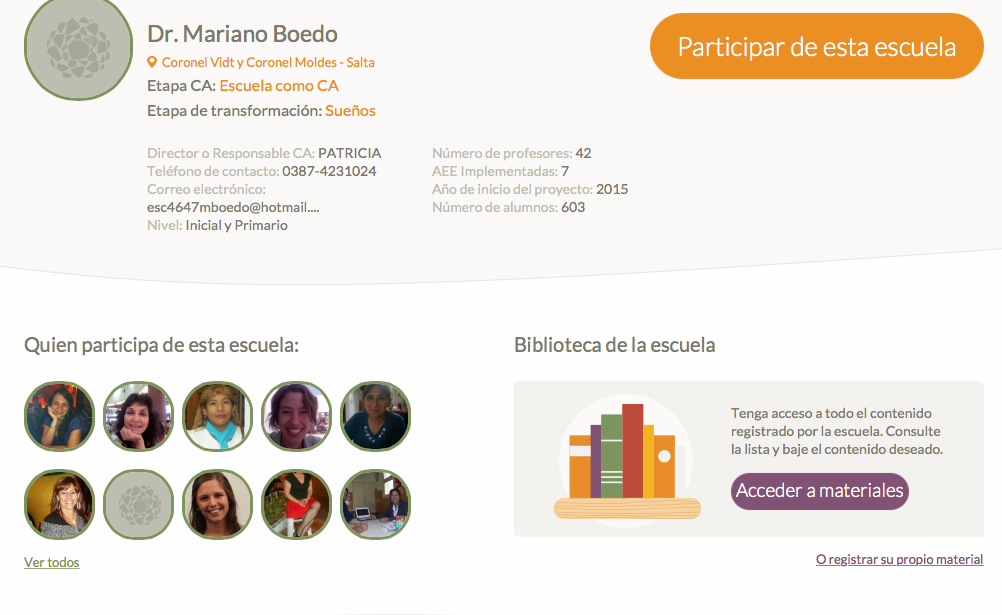 Portal – Nuestra Biblioteca
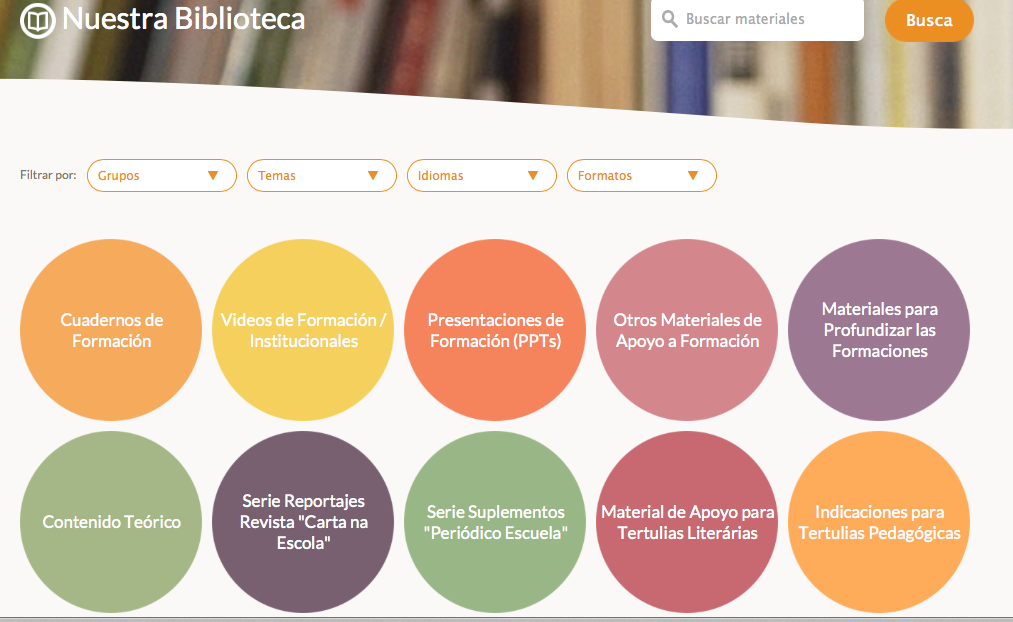 Portal - Noticias
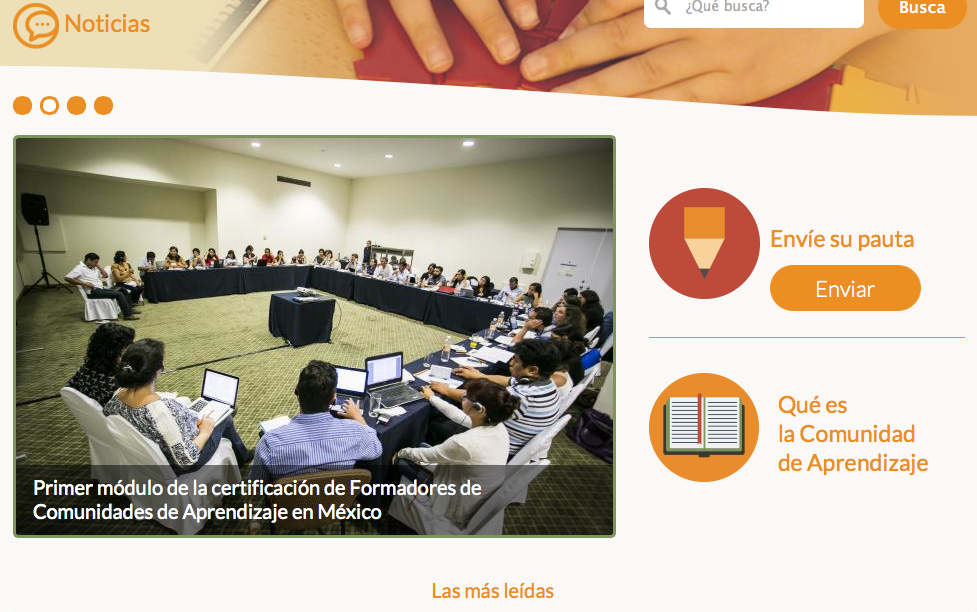 Portal - Contacto
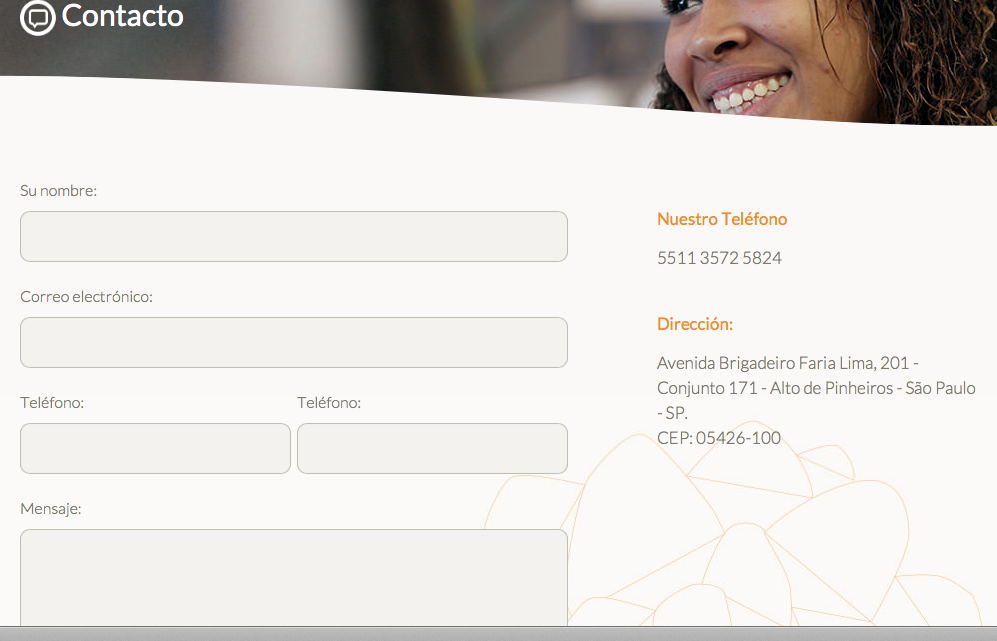 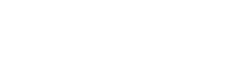 www.comunidaddeaprendizaje.com.es